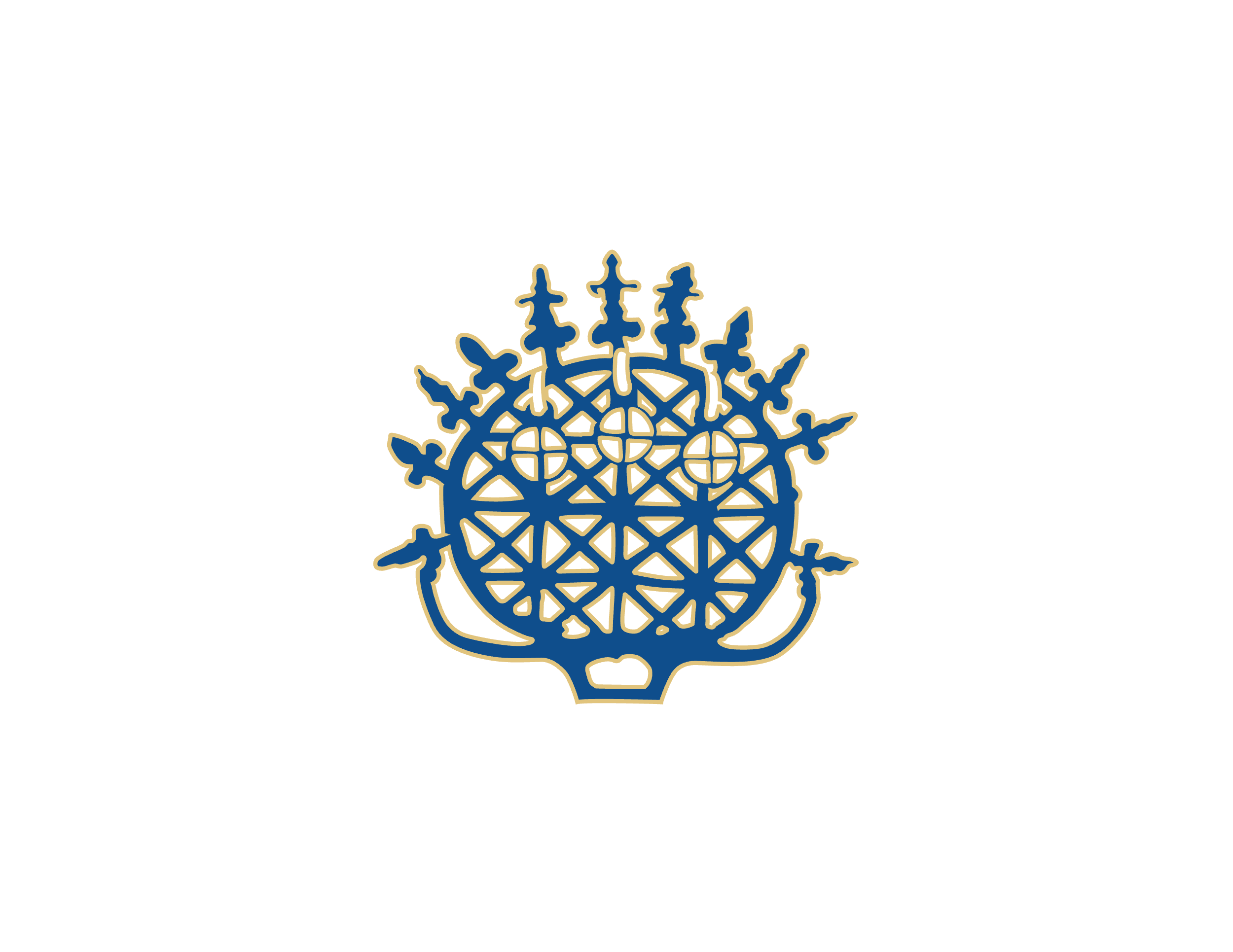 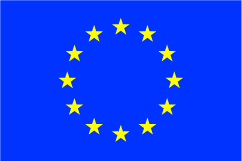 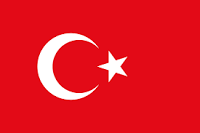 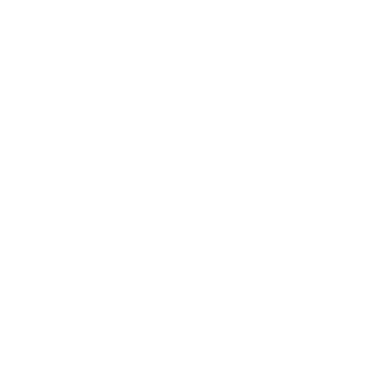 ANKARA ÜNİVERSİTESİAvrupa Birliği Eğitim Programları KoordinatörlüğüAvrupa Birliği Projeleri Ofisi
P
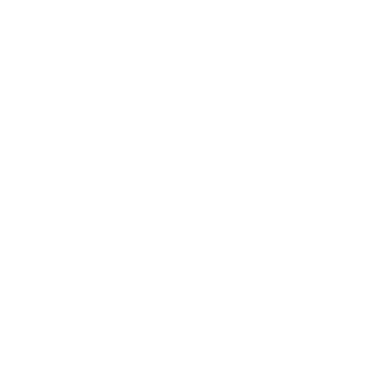 U
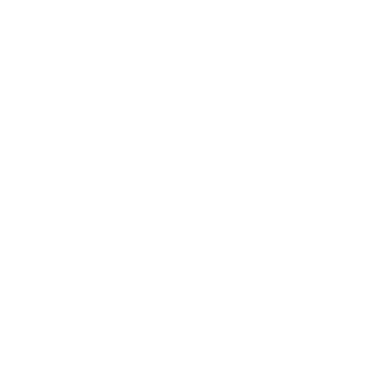 Ö
K
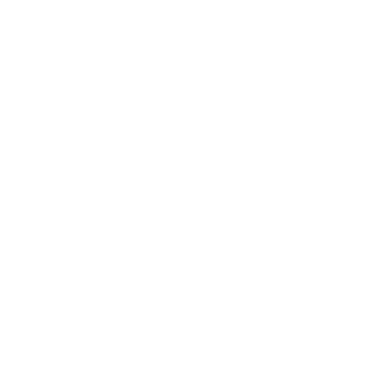 S
O
T
W
Filiz YALÇIN
AB Eğitim Programları (Erasmus+) ve AB Projeler Ofisi
İçerik
01
GİRİŞ
02
A. ESC 31
03
B. ESC11
04
C. K152
ankara.edu.tr
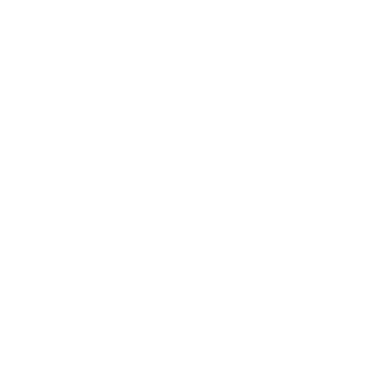 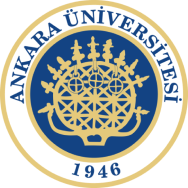 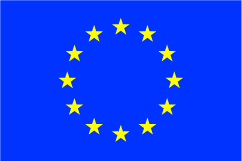 AB EĞİTİM PROGRAMLARI KOORDİNATÖRLÜĞÜ VE AB PROJELERİ OFİSİ NE İLE İLGİLENİR?
KA2
KA3
Jean Monnet
Marie Sklodowska Curie-MSCA
Avrupa Dayanışma Programı-ESC
1
2
AB Projeleri Ofisi
Kuruluş Tarihi: 25.07.2023
KA 131 
KA 171
Gelen-giden öğrenci/Personel
ERASMUS+ KA1
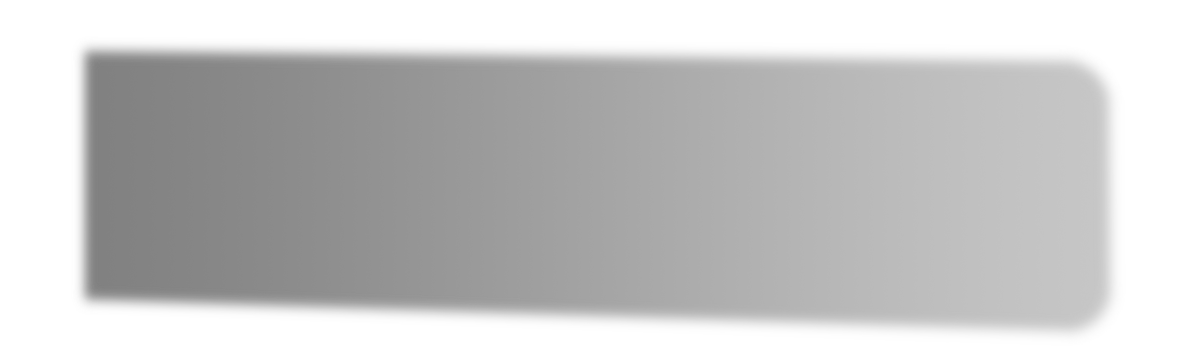 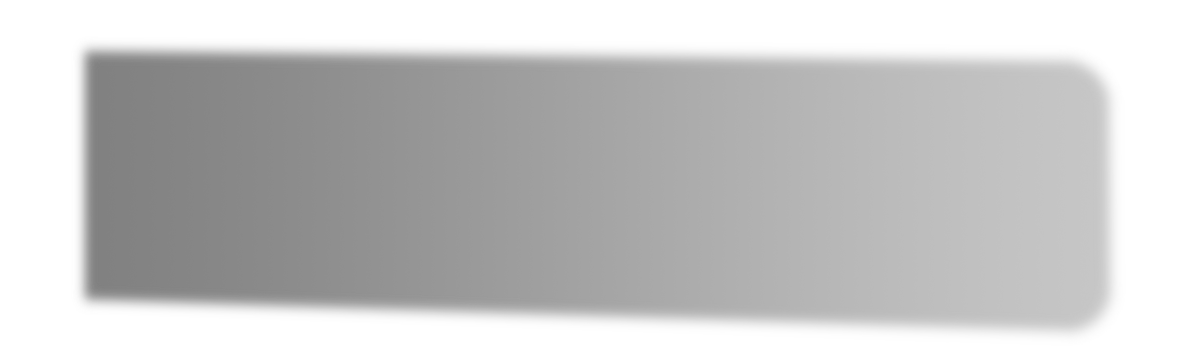 Koordinatörlüğün görevi Erasmus+, ESC ve Jean Monnet programlarına ilişkin Türkiye Ulusal Ajansı ve Avrupa Komisyonu merkezi proje çağrılarına ilişkin çalışmaları yapmak ve organizasyonları yürütmek.
AB PROJELERİ OFİSİ İŞ AKIŞ ŞEMASI
8
Projenin Onaya Sunulması
1
İş Paketleri Yürütme Desteği
Proje Fikri
AB Proje Ofisi Onayı
LEAR Onayı
7
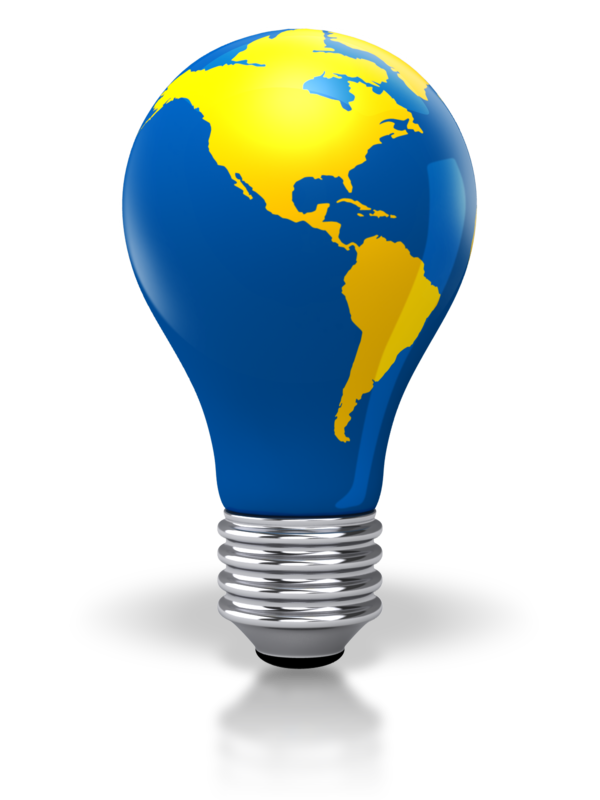 2
Fon/Program Seçimi
Proje Yazımı
6
ECAS Şifresi Alma
3
5
Proje Eğitimi
PIF Belgesi Desteği
4
AVRUPA DAYANIŞMA PROGRAMI (European Solidarity Corps, ESC)  2021-2027
[Speaker Notes: Savunmacı yaklaşım terk edilebilir: 
Her üniversitenin eksikleri, gelişmeye açık yönleri vardır ve bunlar ancak doğru teşhis edildiği takdirde iyileştirilebilir. Kaldı ki akreditasyonda sorgulanan: 'Bugün iyi ise, yarın da iyi olmanın sürdürüleceğinin güvencesi veya bugün iyi değil ise, yarın iyiye değişeceğinin güvencesidir; bugünün kalitesi değerlendirilmemektedir. Buna rağmen, ülkemizdeki genel yaklaşıma paralel olarak, KİDR bugün Ankara Üniversitesi 'nde kalite seviyesinin iyi olduğuna Değerlendirme Takımını ikna için yazılmış gibi durmaktadır. Savunmacı, sorunları öne çıkarmayan bir tavır görülmektedir. Temelde bu iç değerlendirme raporunun üniversite iç yaşamına dönük (kendini bir bütün olarak süzmesi, irdelemesi için) üretildiği düşünüldüğünde, problemlere net olarak parmak basmayan metinlerin fayda sağlamayacağı açıktır. Tüm değerlendirme uygulamalarında, başlangıç noktası olan öz değerlendirme raporunun hazırlanması sürecinin ve bu raporun kurumda yaygın kullanımının (dolaşımının) en etkili gelişme tetikleyicisi olduğu kabul edilmektedir. Burada bir fırsatın yeterince değerlendirilmemesi söz konusudur.

Rubrik yapısına uyum geliştirilebilir: 
Planlama, uygulama, ölçme, hedeflerle karşılaştırma ve önlem alma adımlarının sistematik olarak tüm alt ölçütlerde kapsanması beklenmektedir. Üniversite içindeki yayılma derecesinin (tüm birimler mi, çoğu mu, bazıları mı, çok azı mı) ve paydaş rolünün net olarak belirtilmesi beklenmektedir. Ölçme ve önlem alma adımlarına vurgu yapılmaması, sürekli 3 fakültenin örnek olarak sunulması (Mühendislik F., Eczacılık F., Eğitim F.) rubrik anlamında boşluk yaratmaktadır.

Kanıtlar daha isabetli seçilebilir: 
Kanıt niteliği olmayan dokümanlar (atık su panel duyurusu, dergide sunulan bir çalışma, paydaş anket formu, imza listeleri, tanıtım broşürleri, formlar, genel toplantı kararları, tanıtım ve reklam malzemesi, vb) kanıt olarak sunulmamalıdır. Örnek vermek kanıt oluşturmamaktadır. Kanıt niteliği olmayan, ilgi kurulamayan çok sayıda belge tıklanabilir şekilde, tekrar tekrar konmuştur; numaralandırılması herhangi bir izlenebilir kurgu içermemektedir. Bu durum, değerlendirme takımının kurumu anlamasını zorlaştırmaktadır.

Kalite Güvencesi adımları daha sağlam ve etkili atılabilir: 
Yapılmasında kararlılık olan, yönetimin benimsediği hususların tabana yayılma ve içselleştirilme sürecinin etkin yürütülemediği görülmüştür.. Yönerge çıkarmak, Senato kararı almak, konferans yapmak, sempozyum düzenlemek sadece başlangıç olabilir; kesinlikle bünyeye yerleşti anlamına gelmez. Sunuşlar ve söylemler hep başlamayı bitirme olarak görme eğiliminde olmuştur.
Değerlendirme için "başlamak" övgüye değer bulunabilmekle birlikte akreditasyonda sadece "bitirme" dikkate alınmaktadır. Tek defalık başarı (ERC fonu) akreditasyon konusu değildir; sistematik, sürekli, kurumsal tavır ve davranışa dönmüş eylemler sunulmalıdır.

Rapor içeriği geliştirilebilir: 
KİDR 2019, KİDR 2020 hiçbirinde raporun "ne için hazırlandığı" belirtilmemiştir (hangi tarihleri kapsar, kim hazırlamış, kime sunulmuş, nasıl kullanılması öngörülüyor). Metinler kurumda pek paylaşılmamış gibidir; ilk bakışta göze çarpan, okuyanların kolayca düzeltebileceği hataların bulunması (“%20-kontrol edilmeli” ibaresi, başlık ve içinden çıkanın uyuşmayabilmesi (anahtar performans göstergeleri--> amaçlar listesi, 5 md) bunu düşündürmektedir.
Sayfa numarası bulunmamaktadır, kanıtlar online ve basılı sürümlerde farklıdır. Akreditasyon için hazırlanan bir değerlendirme raporunda olmaması gereken ileriye dönük
niyet beyanları (-cektir) sıkca kullanılmaktadır. Yuvarlak ifadeler (çalışmalar yürütülmektedir, yaygınlaştırılacaktır, hedefledik, aktarılması hedeflenmektedir, paydaşlarımızın … sürecinin her aşamasında görüşleri alınmaktadır, önerildi, ... gibi) akreditasyon sürecinde net mesaj vermemektedir.
Raporda bölümler arası ortak bir format yoktur. Farklı bölümleri farklı kişilerin hazırladığı izlenimi alınmaktadır, bütüncül değildir. YÖK Kalite Kurulu ifadesi KİDR'de birkaç kez kullanılmaktadır.
Tüm KİDR’da bir tane bile grafik olmaması, beş yıllık akreditasyon (yani anlık değil, bir zaman dilimini kapsayan değerlendirme) için trendler, hedefler, projeksiyonlar anlamında sunuş olmaması iyileştirmeye açık alan olarak değerlendirilmektedir. Üniversite’nin fotoğrafı olacak, genel fikir verecek bir tablo olması (fakülteler, bölüm, öğrenci, hoca sayıları, yıllık bütçe, vb) değerlendirme sürecini çok kolaylaştıracaktır. YÖKAK göstergeleri ile KİDR verilerinin uyumlu yapılması bir iyileştirme alanı olarak önerilmektedir.]
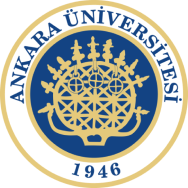 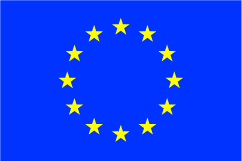 GİRİŞ
AVRUPA
   DAYANIŞMA
   PROGRAMI  
       (ESC)
6
Avrupa Dayanışma Programı (ESC)
Avrupa Dayanışma Programı, çeşitli alanlarda dayanışma faaliyetlerine katılmayı arzu eden gençlere yönelik olarak AB tarafından oluşturulan ve finanse edilen bir programdır. 
 2021-2027 yılları için tahsis edilen bütçe 1.009 Milyar € 
 En az 270.000 genç insanın yararlanması beklenmektedir. 
Program savunmasız insanları desteklemek, toplumsal sorunlara cevap vermek ve insani yardım sağlayabilmek için gençleri bir araya getirmektedir. 
 İlk kez dünya çapında insani yardım alanında gönüllü olma imkanı da vardır.
7
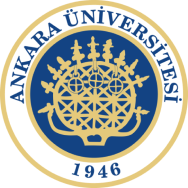 Avrupa Dayanışma Programı (ESC) Nedir?
Avrupa Dayanışma Programı (ESC), gençlerin kişisel, eğitimsel, sosyal, sivil ve mesleki gelişimlerini teşvik ederken, kendi ülkelerinde veya yurt dışında topluma yarar sağlayan projelerde gönüllü olmaları, çalışmaları veya ağ kurma faaliyetlerinde bulunmaları için fırsatlar yaratan, toplumsal ihtiyaçları karşılamayı hedefleyen yeni bir Avrupa Birliği girişimidir.
ankara.edu.tr
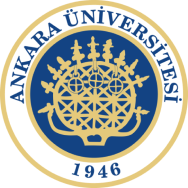 Avrupa Dayanışma Programı (ESC)
Toplumsal sorunlara cevap vermek
.
Savunmasız insanları desteklemek
.
T
S
ES
W
Gençlerin
ankara.edu.tr
Kişisel
Eğitimsel
Sosyal
Sivil
Mesleki
İnsani yardım sağlayabilmek için gençleri bir araya getirmektedir
O
Gelişimlerini teşvik eder
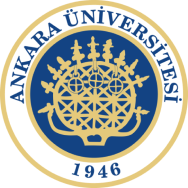 Avrupa Dayanışma Programı (ESC)
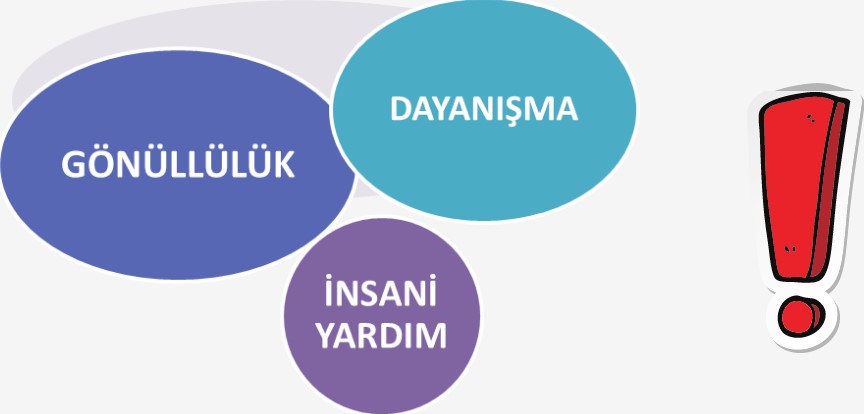 Gönüllülük ve Dayanışma programları başvuruları için 18-30 yaş arasında olmak gerekirken, 


İnsani Yardım projeleri başvuruları için 18-35 yaş arası olmak gerekir.
1 Milyar Avro
En az 270.000 Genç
Avrupa Genelinde
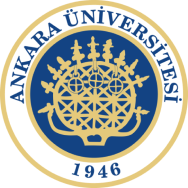 Avrupa Dayanışma Programı
"Gönüllülük Projeleri" Nedir?
                18-30 yaş arası gençler
                2-12 ay / 2 hafta - 2 ay arasında
                Haftada en az 30 en fazla 38 saat
                  Ulusal ya da uluslararası

             Gençlerin toplumsal zorluklara, ihtiyaçlara cevap vermeye yönelik oluşturulan dayanışma faaliyetlerine ücretsiz katılım sağlaması için fırsat sunan projelerdir.
               Avrupa Dayanışma Programında yer almak için kurumların, Kalite Sertifikası almaları gerekmektedir. 
Gençler Kalite Sertifikası bulunan kurumlara başvuru yapmalıdır.
11
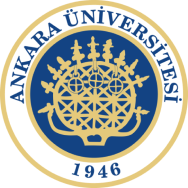 Avrupa Dayanışma Programı
"Gönüllülük Projeleri" Ne Değildir?
Staj programı
Ücretli Çalışma
Dil Kursu
Turistik Gezi
12
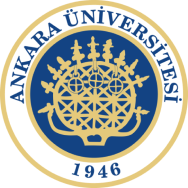 Avrupa Dayanışma Programı
A-Bireysel Gönüllülük
Gençlere kuruluşların günlük işlerinde yardımcı olmalarına imkân veren 2-12 ay süren tam zamanlı ücretsiz etkinliklerdir.
Katılımcılar sınır ötesi veya kendi ülkelerinde sosyal dahil etme, çevre, kültür ve diğer konuları içeren projelerde gönüllülük yapabilirler.
13
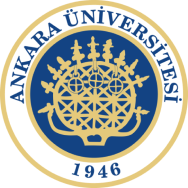 Avrupa Dayanışma Programı
B-Gönüllü Takımlar
10-40 kişilik gruplarla en az iki farklı ülkeden gelen gençlerin 2 hafta ile 2 ay  arasında birlikte gönüllülük yaptığı projelerdir.
Katılımcıların en az 4'te 1'i faaliyet olduğu ülkeye başka bir ülkeden katılım sağlamalıdır.

Faaliyet örnekleri; sığınma kamplarında eğitim faaliyetleri, tarihi mirasın restorasyonu, soyu tükenmekte olan canlıların korunması vb.)
14
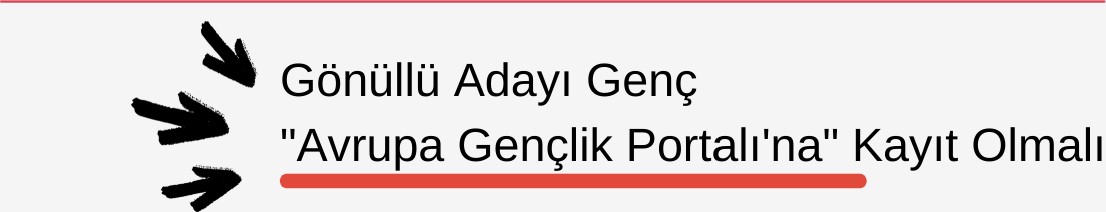 Gönüllülük Faaliyetine Katılmak için 
Gençler Ne Yapmalı?
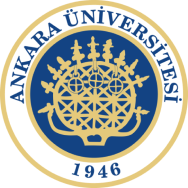 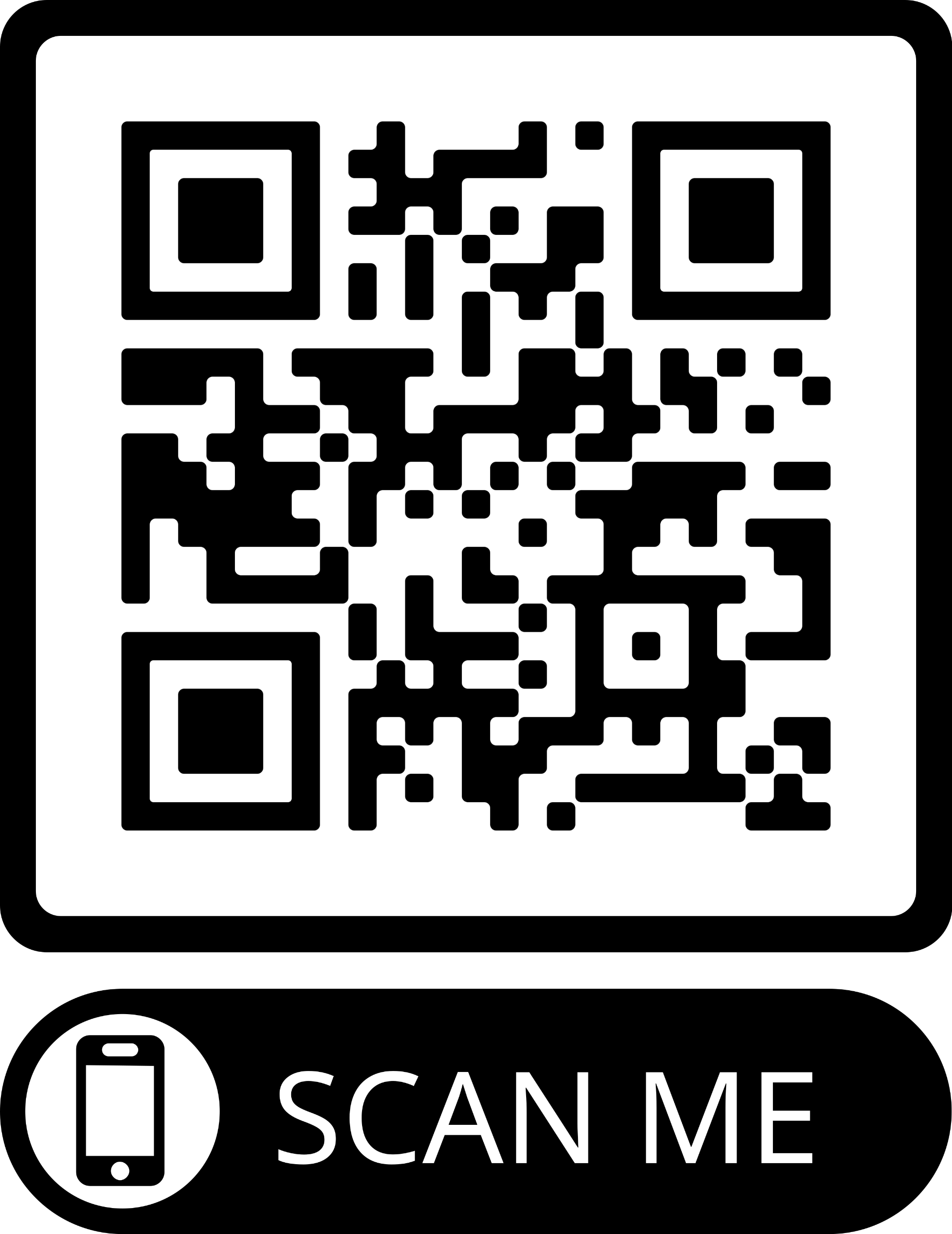 https://europa.eu/youth/home_tr
https://youth.europa.eu/node/4869_tr
Bir gönüllülük projesinde yer alabilmek için sadece 1 belge gereklidir; Öz GeçmişEuropass CV formatında hazırlanmalıdır
15
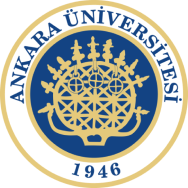 Avrupa Dayanışma Programı (ESC)
ESC51-Gönüllülük Projeleri  

Gençlerin toplumsal zorluklara, ihtiyaçlara cevap vermeye yönelik oluşturulan dayanışma faaliyetlerine ücretsiz katılım sağlanması için  fırsat sunan projelerdir.
 Projenin Hedef Kitlesi                           18-30 yaşa arası gençler
 
Bireysel Gönüllük Faaliyet Süresi                  2-12 ay arası

Gönüllü Takımları İçin Faaliyet Süres                    2 hafta ile 2 ay 

Ön Hazırlık İçin Faaliyet Süresi                   Max 2 gün
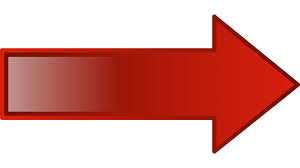 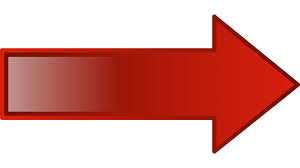 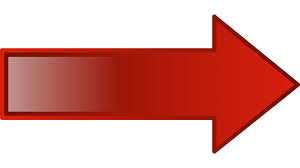 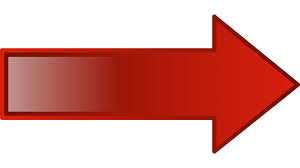 16
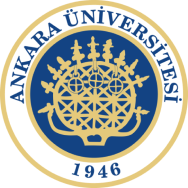 Hibe kalemleri nelerdir?                                   Yolculuk :Seyahat bandının üzerindeski yolculuk masrafları    Kurumsal Destek:Proje yönetim masrafları      Kurumsal Destek: Faaliyet masrafları dahil/                                        Cep harçlığı/Dil desteği                              İstisnai Masraflar: Tamamlayıcı faaliyet masrafı
17
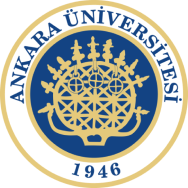 Başvuru formu nasıl doldurulur?              Başvurular:  Avrupa Komisyonunun resmi internet sayfasında yayımlanan e-formlar (ESC 51)  aracılığıyla çevrimiçi olarak yapılır. Öncelikle:                                                Kurumsal bir EU (ECAS) Login hesabı oluşturulmalıdır.                (https://www.youtube.com/watch?v=DUmkv0qSbh0)  Not: Duyuruların takibi için www.ua.gov.tr
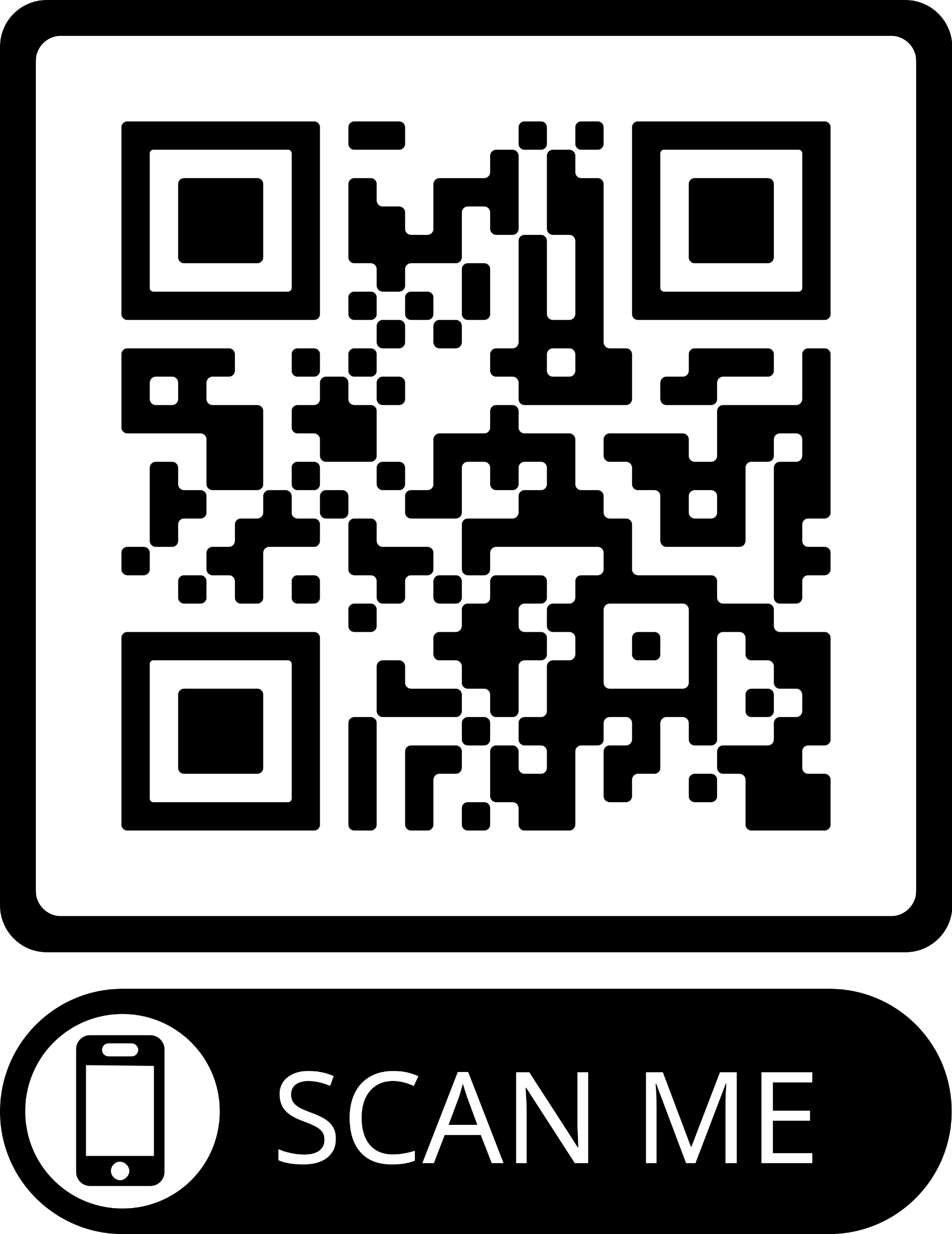 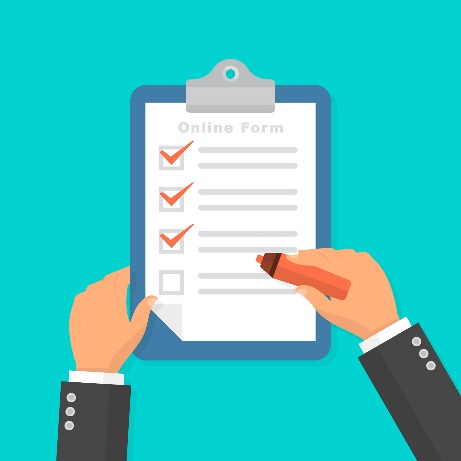 18
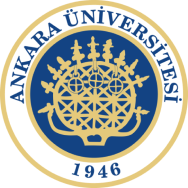 Kabul edilen projeler için süreç nasıl işler?                Proje sahibi kurum/kuruluşlara resmi bildirimde bulunulur.               Sözleşme öncesi belgelerin tamamlanması talep edilir.               Türkiye Ulusal Ajansı tarafından imzalandığı tarih itibariyle               yürürlüğe girer.                “Yararlanıcı” statüsü kazanan kuruluşlar projelerini               yürütebilmek için gerekli hibe desteğinden yararlanırlar.
19
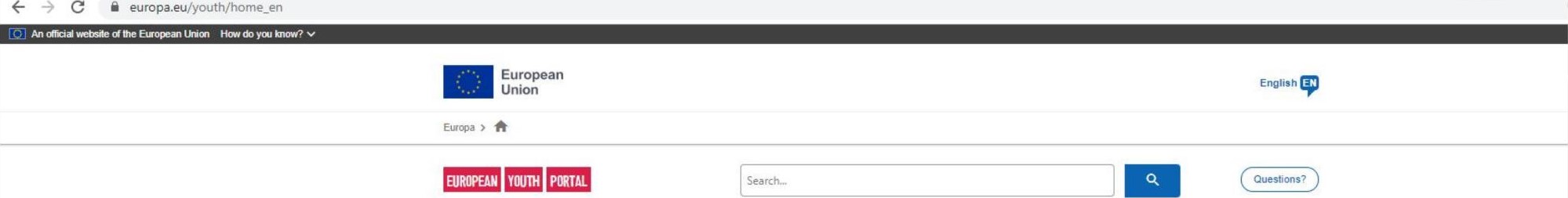 C
Avrupa Gençlik Portal' 1
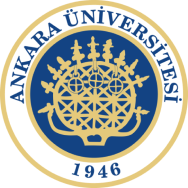 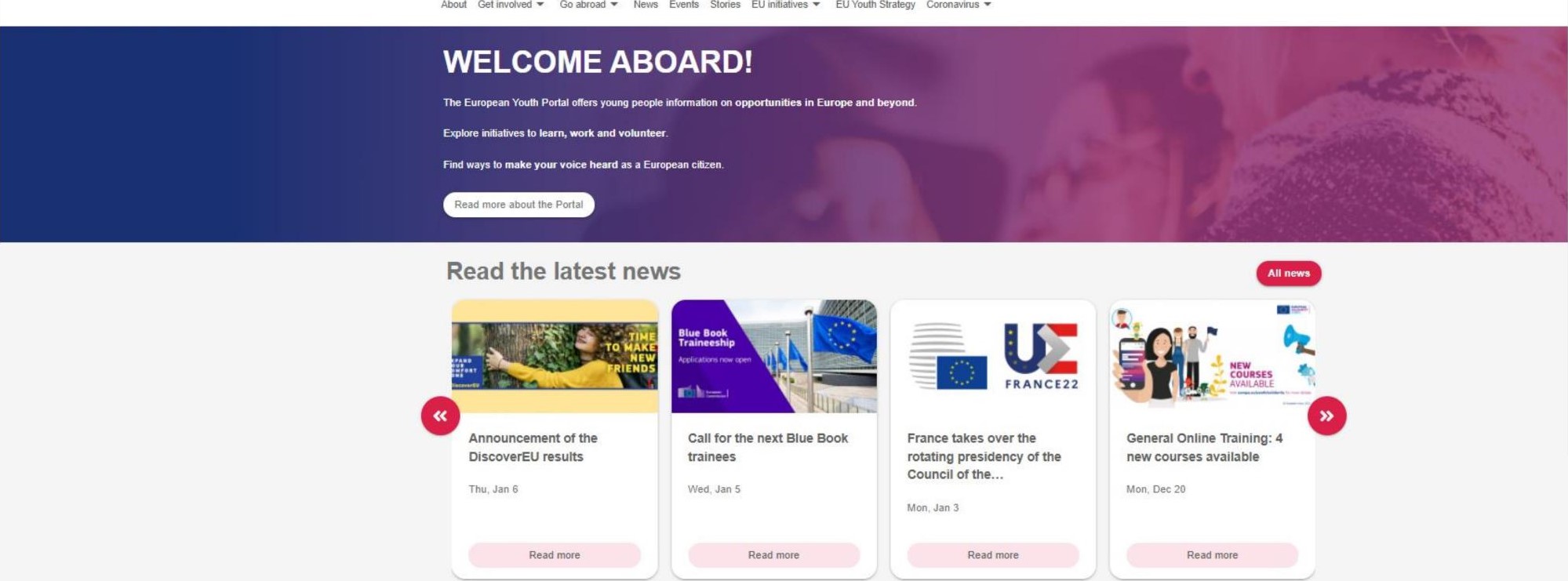 20
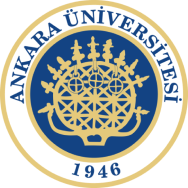 Gönüllülük Projelerine Örnek 1                    Proje Türü: Gönüllülük Faaliyeti                                                                                             Proje Adı: Be Active Be Volunteer                                                                                                  Koordinatör: Dernek                                                                                       Diğer Ortaklar: Portekiz, Tunus, Azerbaycan,                                                    Kuzey Makedonya, Romanya,                                                           Hırvatistan , Yunanistan                                           Proje Konusu ve Amacı: Proje, gençlerin farklı bir ülkede yaşama tecrübesi, toplumda dayanışmayı geliştirmeyi, gönüllü çalışma, toplumsal fayda, farklı konularda bilgi ve tecrübelerinin geliştirme, farklı tematik konularda etkinlik tasarlama ve gerçekleştirme, sivil toplum faaliyetlerinde aktif rol almalarını amaçlamaktadır
D
D
D
D
D
21
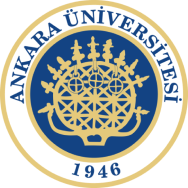 Gönüllülük Projelerine Örnek 1
Proje Türü: Gönüllülük Faaliyeti
Proje Adı: Anatomy of Town (Kasabanın Anatomisi)
Koordinatör: Dernek
Diğer Ortaklar: Ukrayna, Fransa, Tunus,Portekiz
Proje Konusu ve Amacı: Faaliyet Sinop'taki hasta, engelli, yaşlı, yavru ve oral dönemde olan öksüz sahipsiz kedi ve köpeğin bakım çalışmalarını ihtiva eder.Aynı zamanda,UIusIararası Sinop Bienali'nde dernek adına gönüllü katılım sağlama.
22
Dayanışma Projeleri
Ülke içinde, yabancı ortak gerektirmeyen, en az 5 gencin bir araya gelerek, 2-12 ay arasında gerçekleştirdikleri projelerdir. 
Gençlerin, içinde bulundukları toplum için olumlu değişimler oluşturmak amacıyla sorumluluk aldıkları faaliyetlerdir.
En az 5 katılımcı gençten (18-30 yaş) oluşan bir gençlik grubu ya da gençlik grubu adına kamu/STK
Başka ülkeden ortağa ihtiyaç yok
Projenin bütçesi 2-12 ay ile sınırlı olup konusuna göre uzmanlığı olan ' 'Koç/Coach” için hibe desteği
23
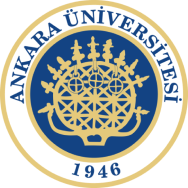 Dayanışma Projelerine Örnek 1
Proje Türü : Dayanışma Faaliyeti
Proje Adı: All We Need is Love
Koordinatör: Gençlik Grubu
Diğer Ortaklar: -
Proje Konusu ve Amacı: Çevre bilincinin arttırılması düşüncesiyle karetta karettaların yaşadığı Antalya Demre bölgesinde çevre temizliği yapılması.
24
Dayanışma Projelerine Örnek 2
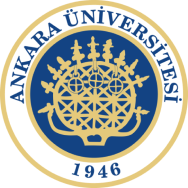 Proje Türü: Dayanışma Faaliyeti
Proje Adı: Digital Volunteering Studies  After Covid -19  (Kovid 19 Sonrası Dijital Gönüllülük Çalışmaları)
Koordinatör: Gençlik Grubu
       Diğer Ortaklar: -
      Proje Konusu ve Amacı: Gönüllülük çalışmalarının bilinirliğini, kalitesini ve yayılmasını dijital araçlar vasıtasıyla arttırma
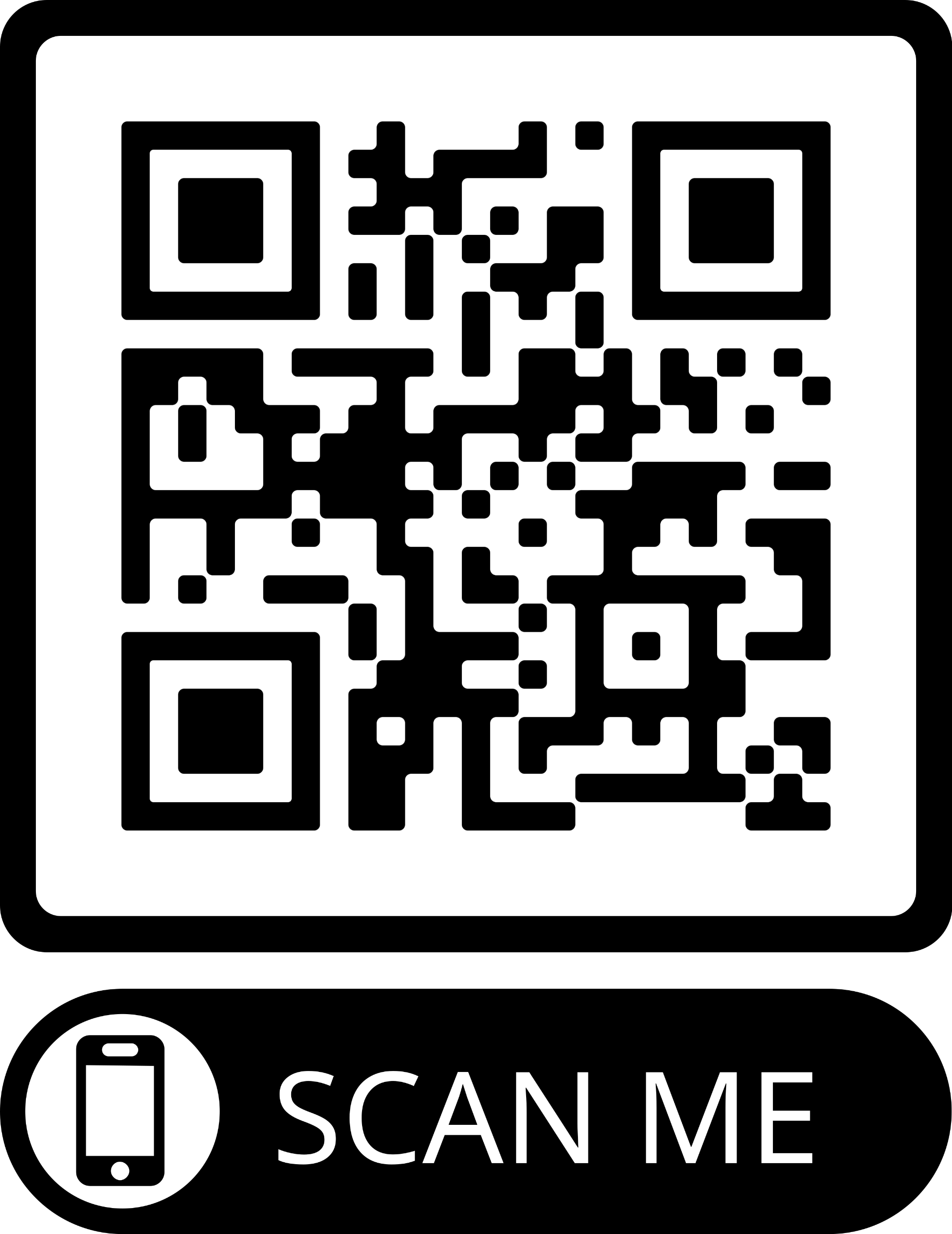 Daha Fazla Örnekler İçin:ESC Proje Sonuçlar Formu(ESC Project Result Platform)Solidarity Projects | European Youth Portal (europa.eu) European Solidarity Corps Projects
25
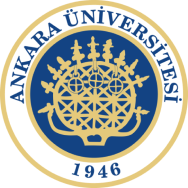 Bütçe
Gönüllülük Projesi
Seyahat
Yönetim masrafları - Bireysel /Gönüllü Takımı 
Kurumsal destek
Dahil etme desteği 
Cep harçlığı 
Dil desteği 
İstisnai masraflar
26
Son Başvuru Tarihleri
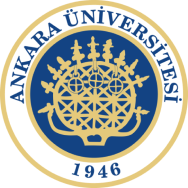 27
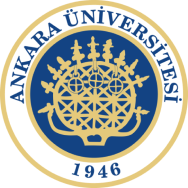 Gençlik  Programlarının Öncelikleri
İmkanları kısıtlı gençlerin sosyal dahil edilmesi ve istihdamlarının artırılması
Irkçılığın önlenmesi, gençler arasında hoşgörünün artırılması
Kültürlerarası diyalog ve toplumsal çeşitlilik
Uluslararası ve  sektörlerarası işbirliğini sağlamak ve gençlik çalışmalarında kalite standartları ve etik kodlar oluşturmak
Gençlerin aktif vatandaşlık ve katılımcılık düzeylerini artırmak
Gençlerin sosyal girişimcilik becerilerini artırmak
28
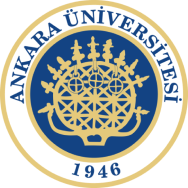 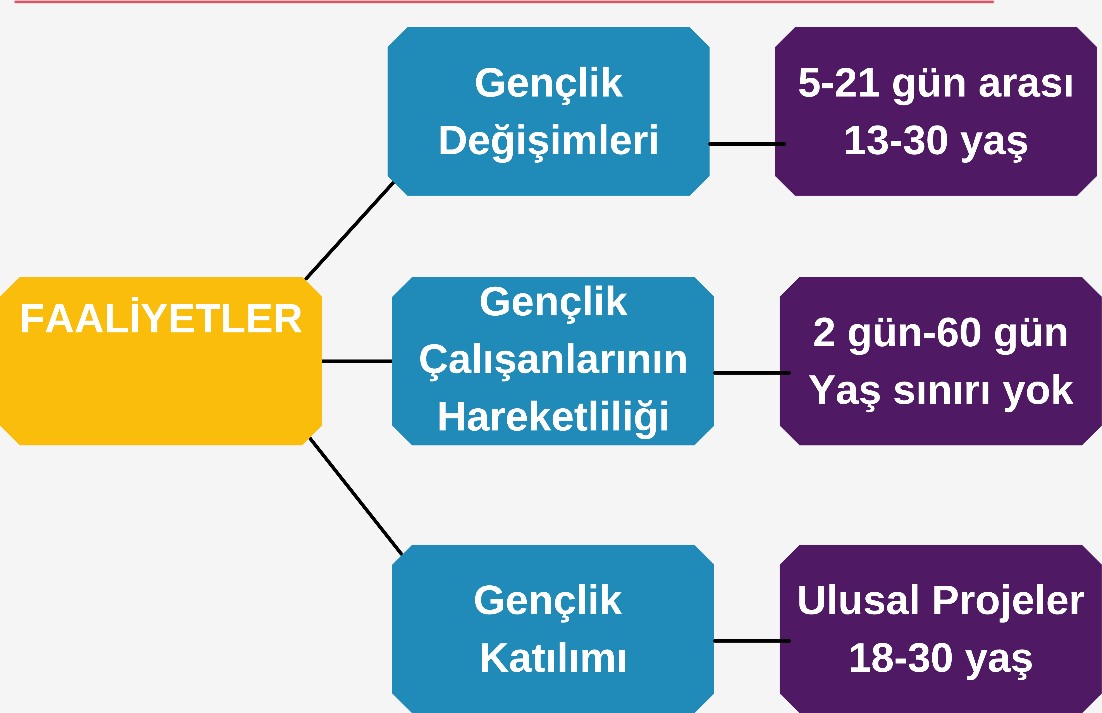 29
Gençlik Değişimleri (KA 152)
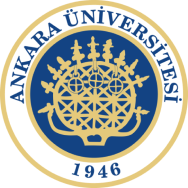 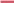 Genel Amaçları
Kültürlerarası diyalogu, öğrenmeyi ve Avrupalı olma duygusunu teşvik etmek
Gençlerin	beceri	ve tutumlarını geliştirmek
Avrupa değerlerini güçlendirmek, önyargıları ve klişeleri yıkmak
Sosyal olarak ilgili konular hakkında farkındalığı artırmak ve böylece topluma katılımı ve aktif katılımı teşvik etmek.
30
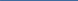 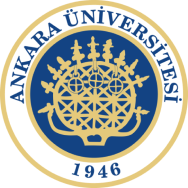 Gençlik Değişimleri (KA 152)
Nedir?
En az 2 farklı ülkeden gençlik gruplarının
Kısa bir süre için ilgi duydukları bir konu hakkında, yaygın öğrenme programlarını uygulayarak yeterliliklerini geliştirdikleri
                  Bunu yaparken de Avrupa GençlikHedeflerinden ilham aldıkları

                  Katılımcıların proje öncesinde tasarlayıp hazırladıkları	faaliyet	programını
                  ortaklaşa yürüttüğü programlardır.
31
Akademik araştırma gezisi

Finansal kâr amacı güden değişim faaliyeti

Turizm kapsamına giren değişim faaliyeti

Festival, tatil seyahati, gezi turu vs.
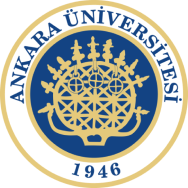 Gençlik Değişimleri (KA 152)
Ne Değildir?
32
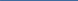 Gençlik Değişimleri (KA 152)
Neden Gençlik Değişimine Katılmalısınız?
Anadilde ve yabancı  dilde iletişim yeteneğini

  İnsiyatif kullanma ve girişimcilik yeteneğini

  Bütçe yönetim kabiliyetini
  
  Yazılı ve sözel anlatım becerilerini

  Kültürel farkındalık ve ifade edebilme yeteneğini

  Organizasyon oluşturabilme becerilerini  geliştirir
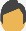 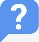 33
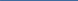 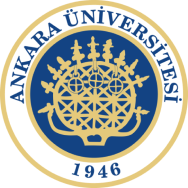 Gençlik Değişimleri (KA 152)
Faaliyet süresi, seyahat süreleri hariç asgari 5 gün, azami 21 gün olabilir ve proje süresi içinde tamamlanmalıdır
Proje süresi, asgari 3 ay azami 24 ay olabilir. Bu yararlanıcıların harcama yapabileceği tarih aralığıdır
STK’lar,
Dernekler,
Kamu kuruluşları,
Sosyal sorumluluk alanında aktif şirketler, Resmi olmayan gençlik grupları başvurabilir.
Get a modern PowerPoint  Presentation that is beautifully designed. hope and I believe that this Template will your Time
Content  Here
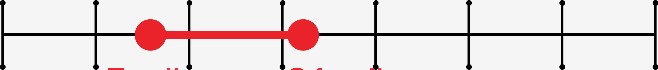 5 gün
21 gun
24 ay
3 ay
34
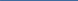 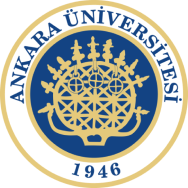 Gençlik Değişimleri (KA 152)
Ortaklık Kompozisyonu: Program Ülkeleri ve Ortak Ülkelerden en az iki ortak
KatılımcıKurum/KuruIuşIarın Sayısı ve Profili: Bir hareketlilik faaliyeti ulus ötesidir ve farklı ülkelerden en azından iki katılımcı kurum/kuruluş içerir (Gönderen ve Ev Sahibi kurum/kuruluş).
35
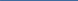 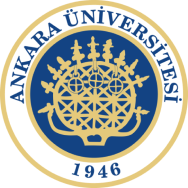 Gençlik Değişimleri (KA 152)
Faaliyetin Gerçekleştiği Yer:Faaliyet,başvuru aşamasında ortak olarak yer alan kurum/kuruluşlardan veya ev sahibi kurum/kuruluşun bir tanesinin ülkesinde gerçekleşmelidir.
Uygun katılımcılar, 13 ila 30 yaş arasındaki gençlerdir.
36
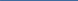 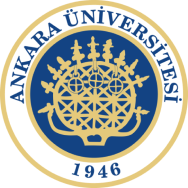 Gençlik Değişimleri (KA 152)
Katılımcı Sayısı ve Ulusal Grupların Bileşimi
Asgari 16 ve azami 60 katılımcı (grup lideri/liderleri hariç). 

    Grup başına asgari 4 katılımcı (grup lideri/liderleri hariç).
Her bir ulusal grup en az bir grup liderine sahip olmalıdır.
37
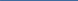 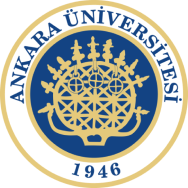 Gençlik Değişimleri (KA 152)
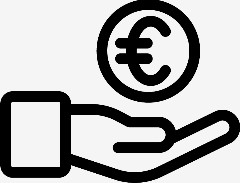 BÜTÇE
Kurumsal Destek
Seyahat
Bireysel Destek
Dahil Etme Desteği
Hazırlık Ziyareti
İstisnai Masraflar
38
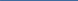 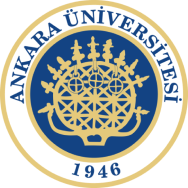 Gençlik Değişimleri (KA 152)
Proje Adı: A Different Country, A Different


Koordinatör: Vakıf
Diğer Ortaklar: Macaristan, Fas, Birleşik Krallık, Ermenistan, Ukrayna
Proje Konusu ve Amacı: Yurtdışından okumaya gelen öğrencilerin adaptasyonun sağlanması amaçlanmıştır. Bunun için gelen öğrencilerin sorunları not edilip gözlemlenmiştir. Ayrıca gelen öğrencilerin adaptasyonunu hızlandırmak için kültürel ziyaretler düzenlenmiştir.
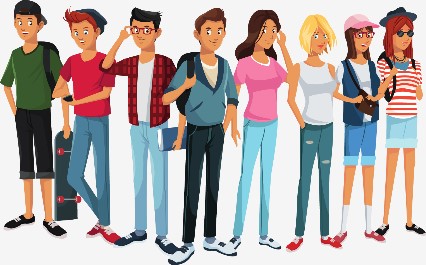 Proje örneği
Proje Türü: Gençlik Değişimi
39
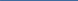 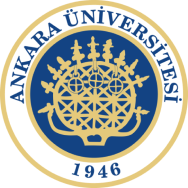 Yaşam Boyu Ail Oyun
Gençlik Değişimleri (KA 152)
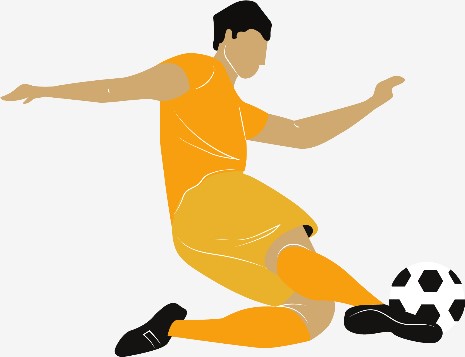 Proje örneği 2
Proje Türü: Gençlik Değişimi
     Proje Adı: Fair Play for Life ( Yaşam Boyu Adil Oyun)
Koordinatör: Dernek 
Diğer Ortaklar: Bulgaristan, Hırvatistan,Macaristan, İtalya, Litvanya, Malta,
Portekiz, Romanya, ispanya, İsveç, Birleşik Krallık, Almanya, Slovenya, Polonya

Proje Konusu ve Amacı: Fair Play ve saygıyı arttırmak amacıyla sokak futbolunu kullanarak Avrupa çapında kültürler arası etkileşimi güçlendirmek.
40
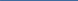 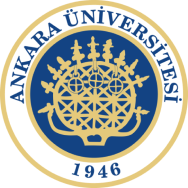 Gençlik Değişimleri (KA 152)
AMACIYLA
Gençlik çalışanlarının mesleki, kişisel ve kültürlerarası yeterliklerini artırmak ilgili kuruluşun	kapasitelerini güçlendirmek

Gençlik çalışanlarının seminerlere, eğitim kurslarına, irtibat kurma etkinliklerine, çalışma ziyaretlerine katılımı

Yurt dışında, gençlik alanında faaliyet gösteren bir kurum/kuruluşta işbaşı eğitimi/gözlem sürecidir.
41
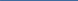 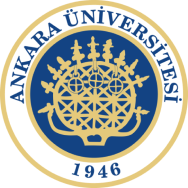 Son Başvuru Tarihleri
2024 YILI ERASMUS+ ve AVRUPA DAYANIŞMA PROGRAMLARI PROGRAM KODLARI ve SON BAŞVURU TARİHLERİ




Kaynak: Teklif Çağrıları ve Rehberler
https://www.ua.gov.tr/anasayfa/icerikler/teklif-cagrilari-ve-rehberler/
42
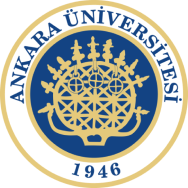 FAYDALI KAYNAKLAR
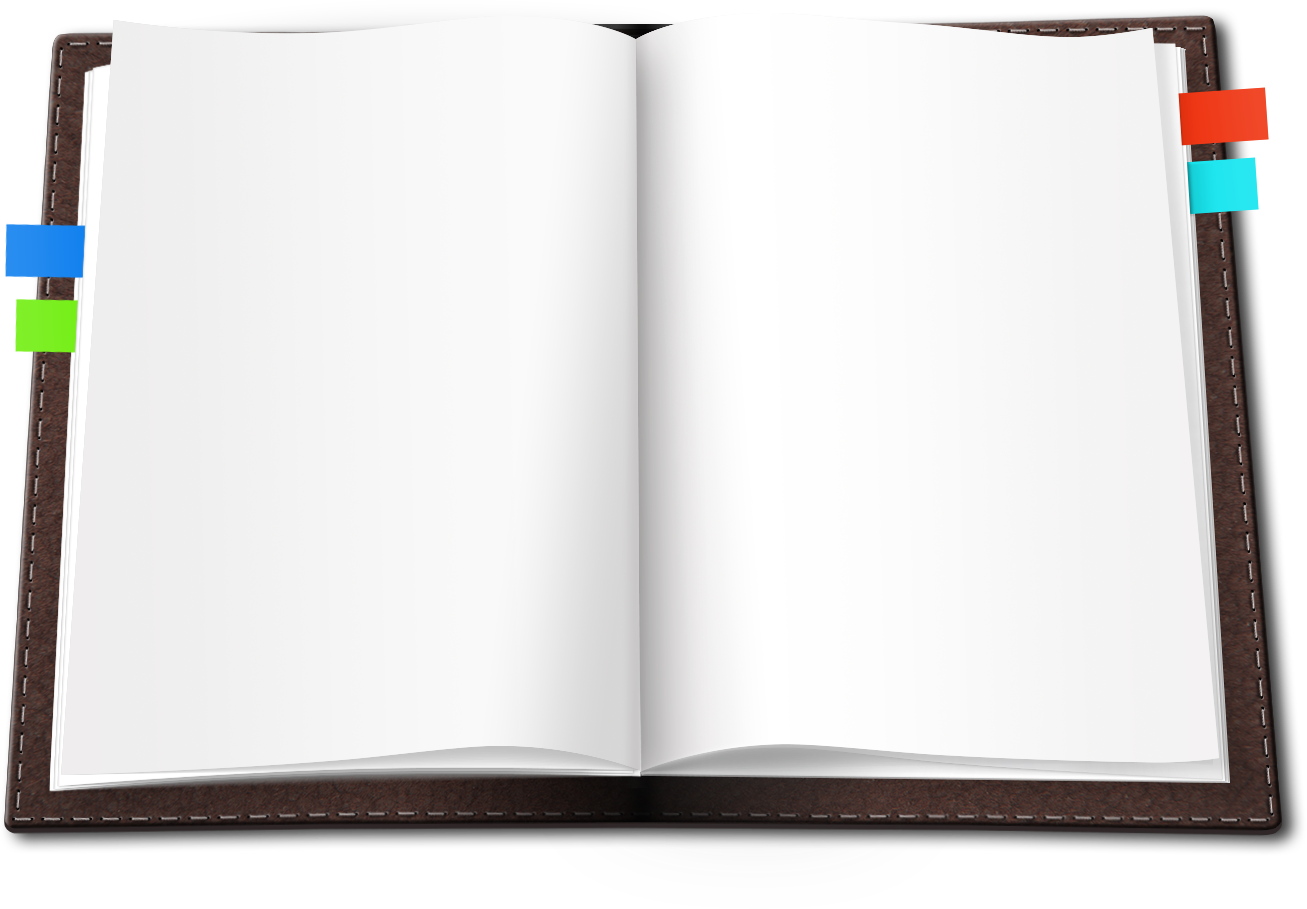 43
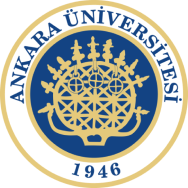 Avrupa Dayanışma Programı(Esc)
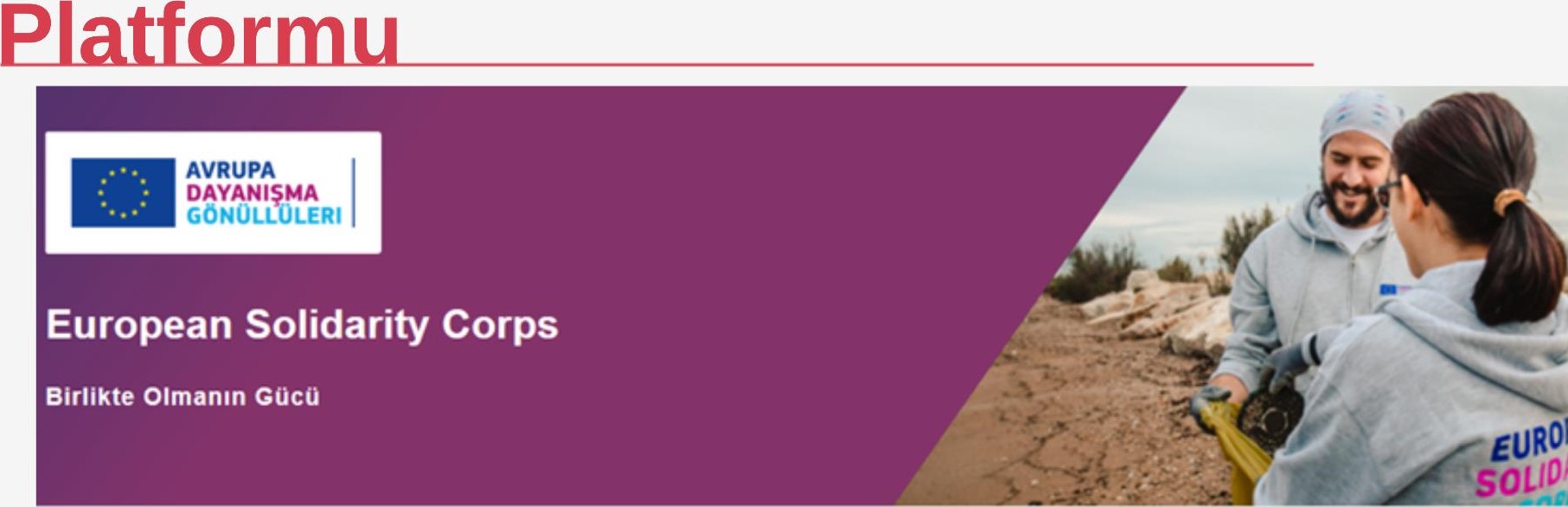 TÜRKİYE ULUSAL AJANSI  https://www.ua.gov.tr/
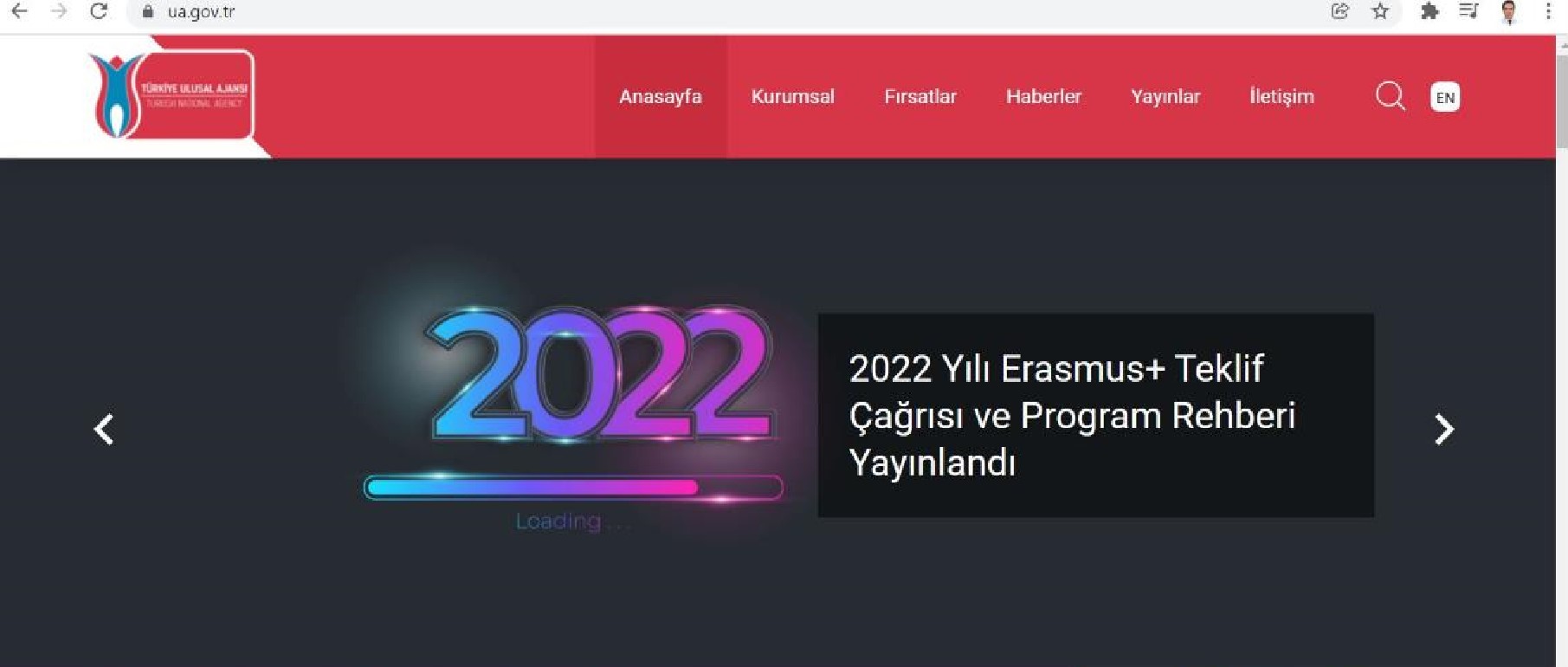 44
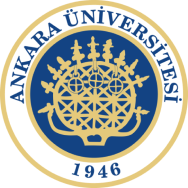 Erasmus+ Proje Sonuçları Platformu
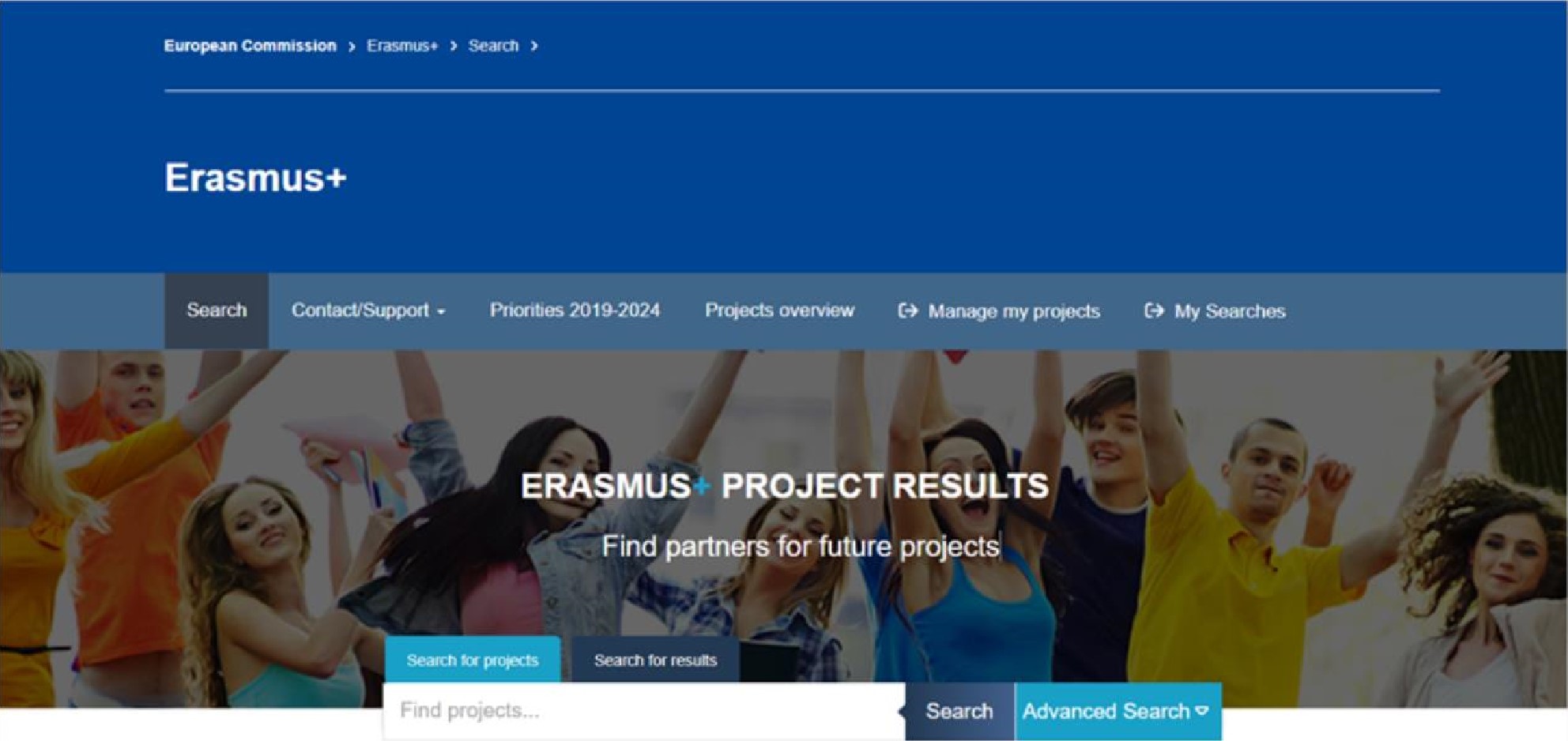 45
SOSYAL MEDYADA AB EĞİTİM PROGRAMLARI VE PROJELER OFİSİ
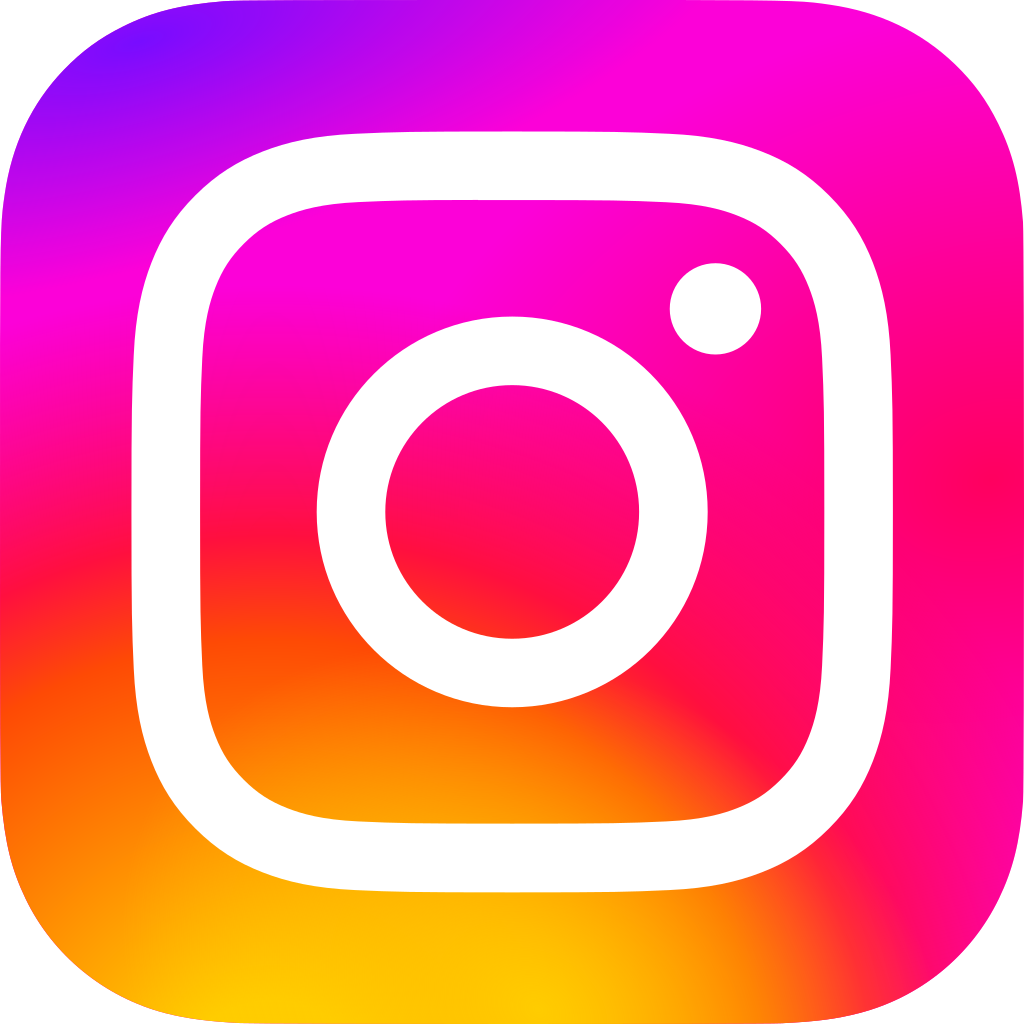 Ankara Uni EU
ankaraunieu
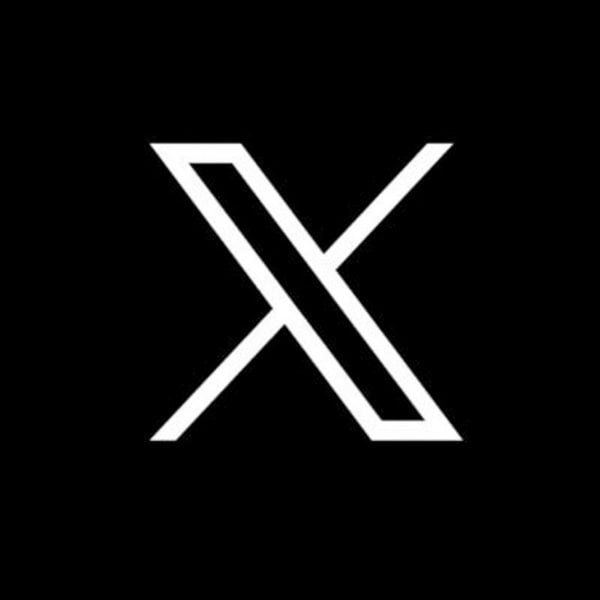 Ankara Uni EU
@ankara_uni
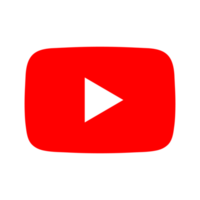 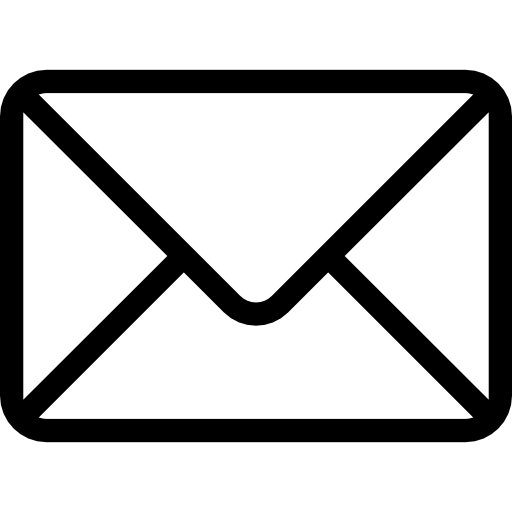 erasmus@ankara.edu.tr
Ankara Uni EU
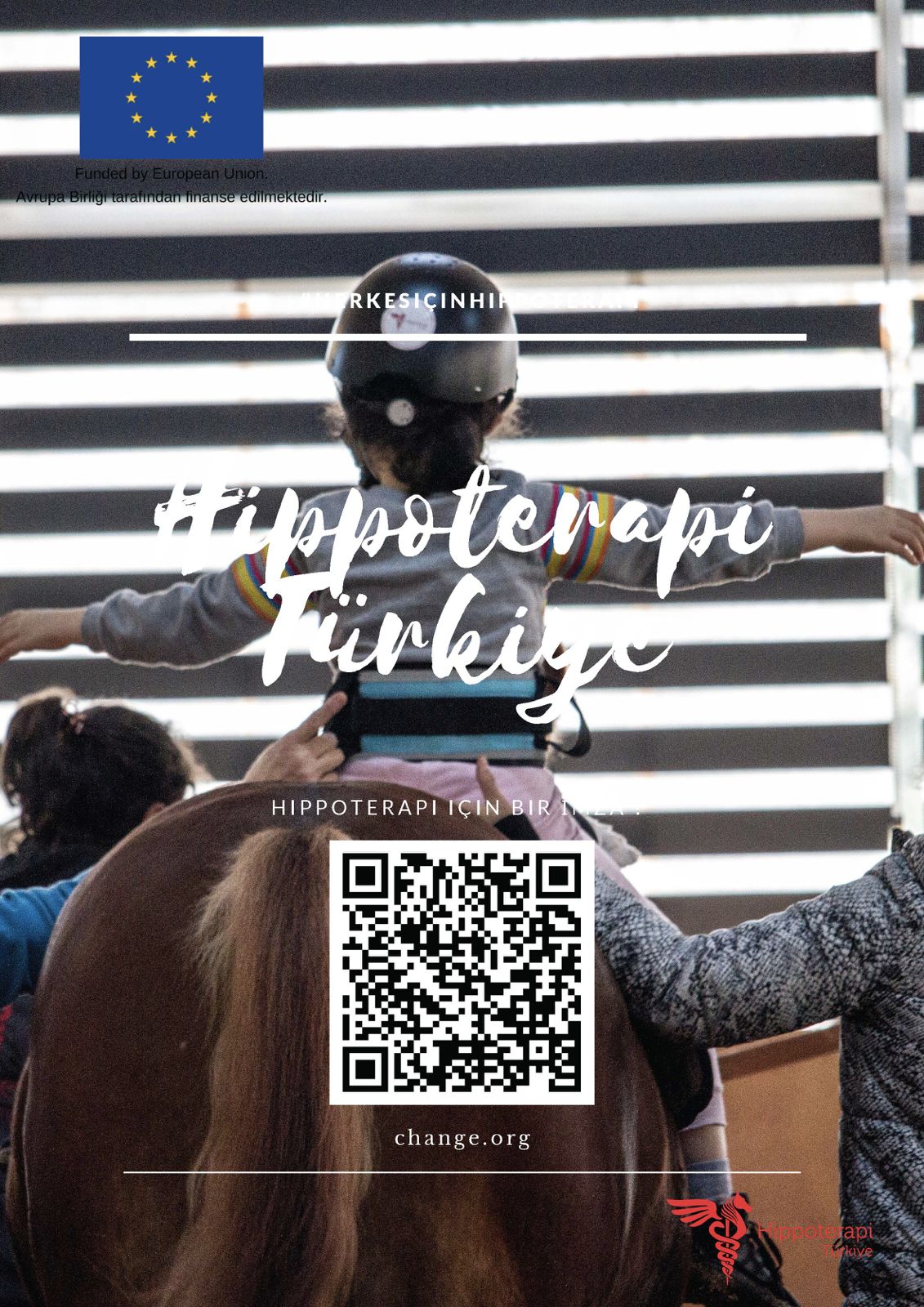 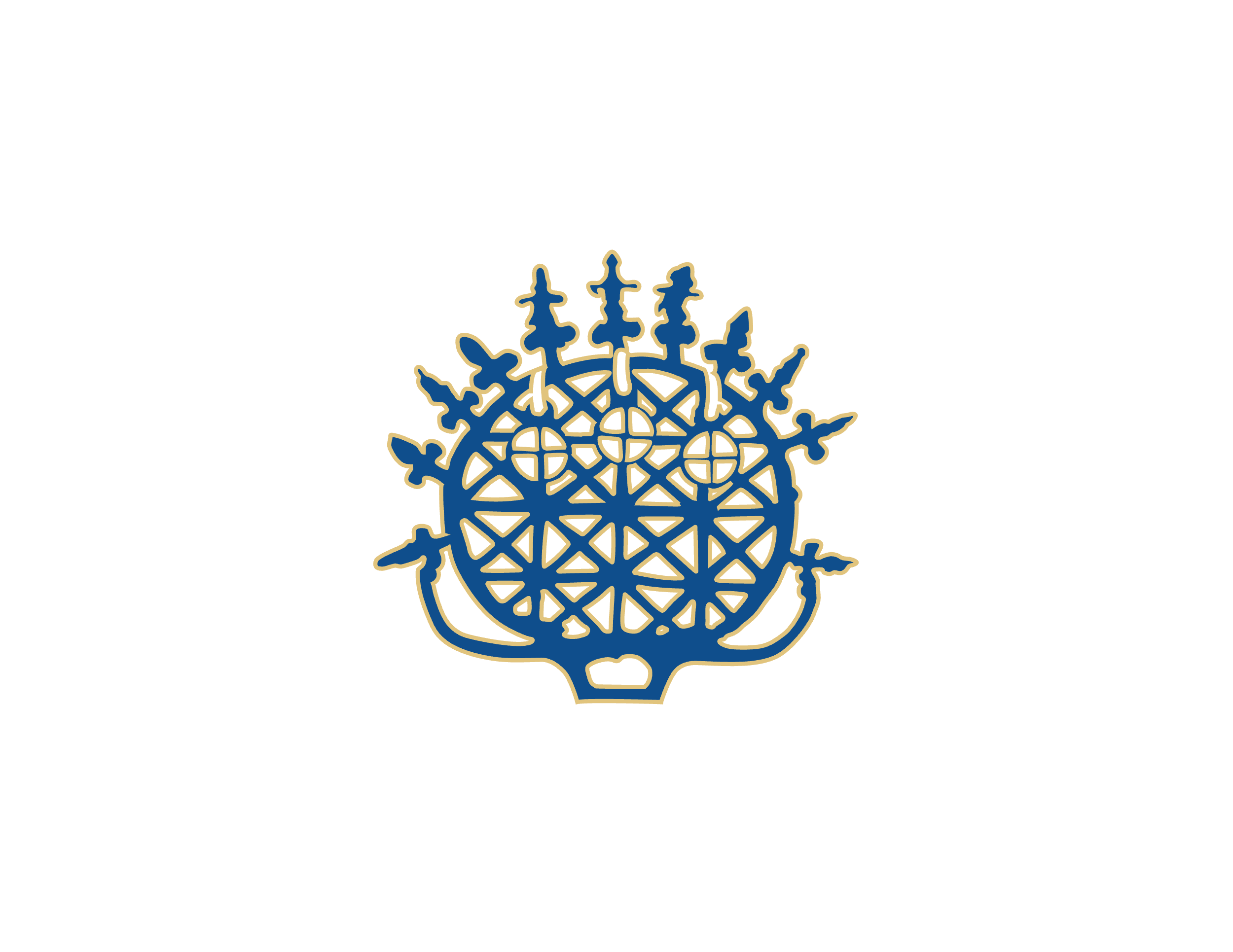 P
Teşekkür ederim…
Filiz YALÇIN
yalcinfiliz3@gmail.com
filizyalcinyoga
K
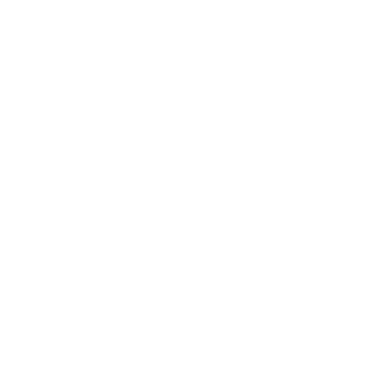 ankara.edu.tr
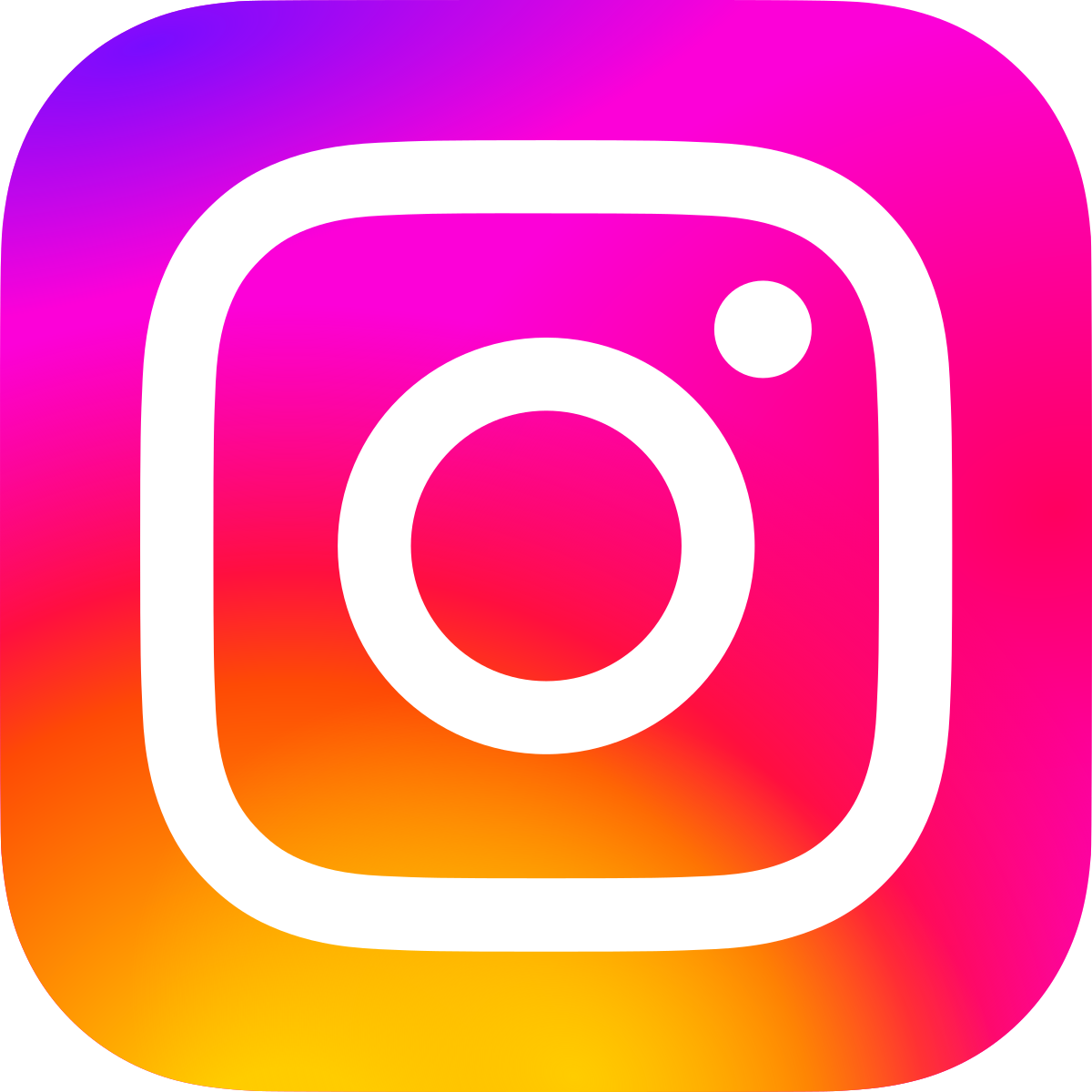